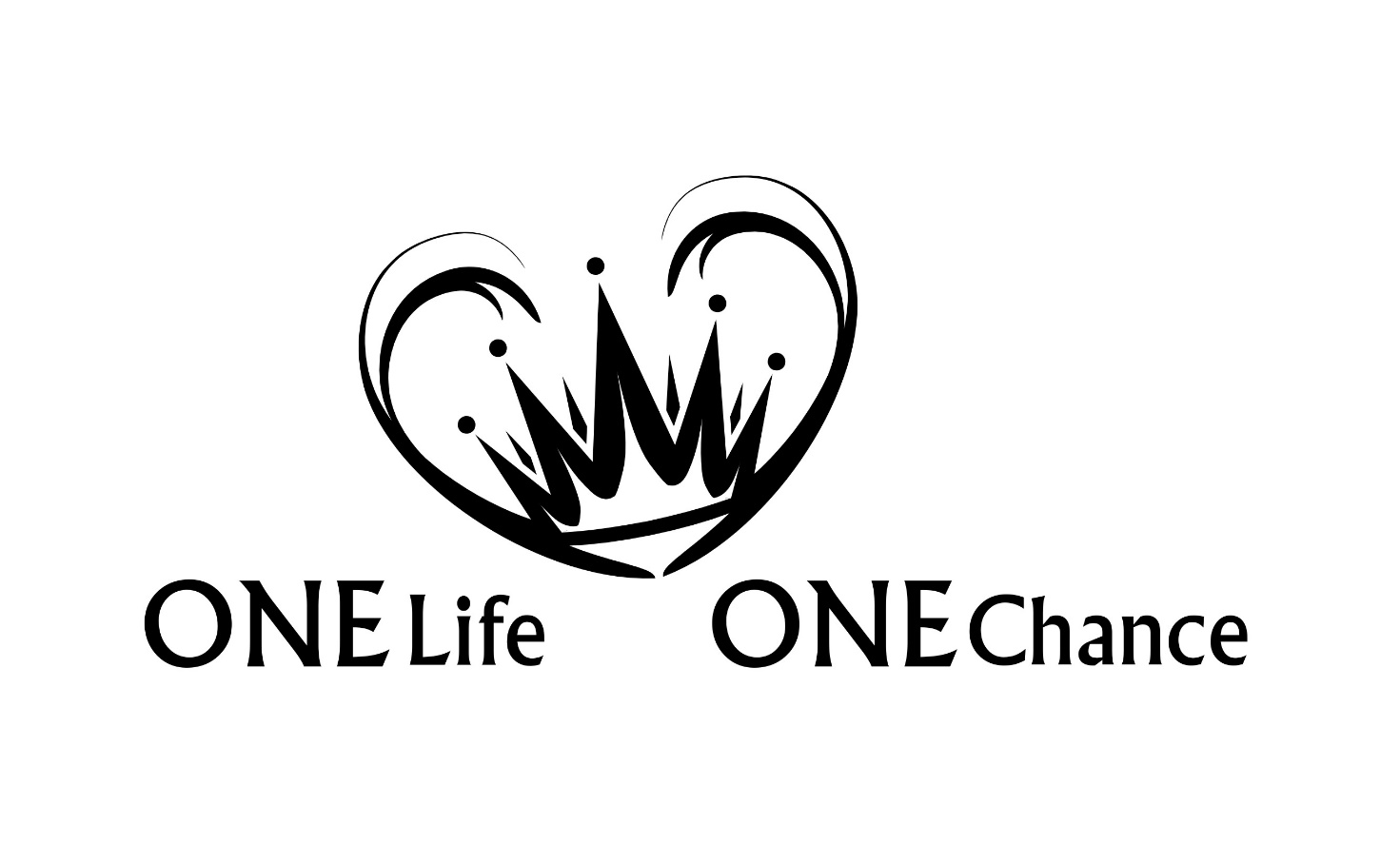 Deuteronomium Teil 4
Deuteronomium
Kapitel: 34 | Verse:  959
Deuteronomium über Deuteronomium
Aufbewahrung:

„Als nun Mose damit fertig war, die Worte dieses 
Gesetzes vollständig in ein Buch zu schreiben, 
da gebot er den Leviten, welche die Bundeslade 
des HERRN trugen, und sprach: Nehmt das Buch 
dieses Gesetzes und legt es neben die Bundeslade 
des HERRN, eures Gottes, damit es dort ein Zeuge 
gegen dich sei.“ (31,24-26)
Deuteronomium über Deuteronomium
Lesung:

„Und Mose gebot ihnen und sprach: Nach Verlauf 
von sieben Jahren, zur Zeit des Erlassjahres, am 
Fest der Laubhütten, wenn ganz Israel kommt, 
um vor dem HERRN, deinem Gott, zu erscheinen 
an dem Ort, den er erwählen wird, sollst du dieses 
Gesetz vor ganz Israel lesen, vor ihren Ohren. “ (31,10-11)
Deuteronomium über Deuteronomium
Königs-Gesetz:

„Wenn er dann auf seinem königlichen Thron sitzt, so soll er eine 
Abschrift dieses Gesetzes, das vor den levitischen Priestern liegt, 
in ein Buch schreiben. Und dieses soll bei ihm sein, und er soll 
darin lesen alle Tage seines Lebens, damit er lernt, den HERRN, 
seinen Gott, zu fürchten, damit er alle Worte dieses Gesetzes und 
diese Satzungen bewahrt und sie tut; dass sich sein Herz nicht über 
seine Brüder erhebt und er nicht abweicht von dem Gebot, weder 
zur Rechten noch zur Linken, damit er die Tage seiner Königsherrschaft 
verlängere, er und seine Söhne, in der Mitte Israels.“ (17,18-20)
Tod von Mose (Kp 34)
Mose repräsentiert das Gesetz 

Mose konnte das Volk nicht in das gesegnete Land bringen

Mose auf dem Nebo, dem Gipfel des Pisga (= Teil, Stück)

Kraft bis zum Ende 

Josua führte das Volk ins Land, hebr. Jehschua = griech. Jesus 

Das geheime Grab Moses, von Gott bereitet
Das Lied Mose
Es gibt mindestens drei Lieder, die Moses geschrieben hat:

Eines nach der Durchquerung des Roten Meeres (Ex 15) 

Eines ist aufgezeichnet in Psalm 90

Das dritte wurde in den letzten Tagen des Lebens von 
Moses geschrieben (Deut 32,1-43)
Das Lied Mose
„So schreibt euch nun dieses Lied auf, und du 
sollst es die Kinder Israels lehren; lege es in 
ihren Mund, damit mir dieses Lied ein Zeuge 
sei gegen die Kinder Israels. … So redete Mose 
die Worte dieses Liedes vor den Ohren der 
ganzen Gemeinde Israels, bis zu Ende“ 
						(Deut 31,19; 30)
„Und ich sah etwas wie ein gläsernes Meer, mit 
Feuer vermischt; und die, welche als Überwinder 
hervorgegangen waren über das Tier und über sein 
Bild und über sein Malzeichen, über die Zahl seines 
Namens, standen an dem gläsernen Meer und 
hatten Harfen Gottes. Und sie singen das Lied Moses, 
des Knechtes Gottes, und das Lied des Lammes und 
sprechen: Groß und wunderbar sind deine Werke, 
o Herr, Gott, du Allmächtiger! Gerecht und wahrhaftig 
sind deine Wege, du König der Heiligen!“ (Off 15,2-3)
Gottes Beständigkeit und Treue
Gott wird in diesem Lied viermal als „der Fels“ genannt. 
(Name Gottes Jahwe Zur = Gott mein Fels) 
Ein Bild auf seine Unerschütterlichkeit und Beständigkeit. 
Bei Ihm kann sein Volk Schutz, Sicherheit, Stabilität 
und Leben (Wasser) finden.

Christus ist unser Fels unseres Heils!
Es gibt kein Leben ausserhalb des Wortes Gottes
„Und Mose kam und trug alle Worte dieses Liedes vor den 
Ohren des Volkes vor, er und Josua, der Sohn Nuns. Und 
als Mose dies alles zu ganz Israel geredet hatte, da sprach 
er zu ihnen: Nehmt zu Herzen alle Worte, die ich euch heute 
bezeuge, damit ihr sie euren Kindern gebietet, dass sie darauf 
achten, alle Worte dieses Gesetzes zu befolgen. Denn es 
ist kein leeres Wort für euch, sondern es ist euer Leben, 
und durch dieses Wort werdet ihr eure Tage verlängern in 
dem Land, in das ihr über den Jordan geht, um es in Besitz 
zu nehmen!“ (Deut 32,44-47)
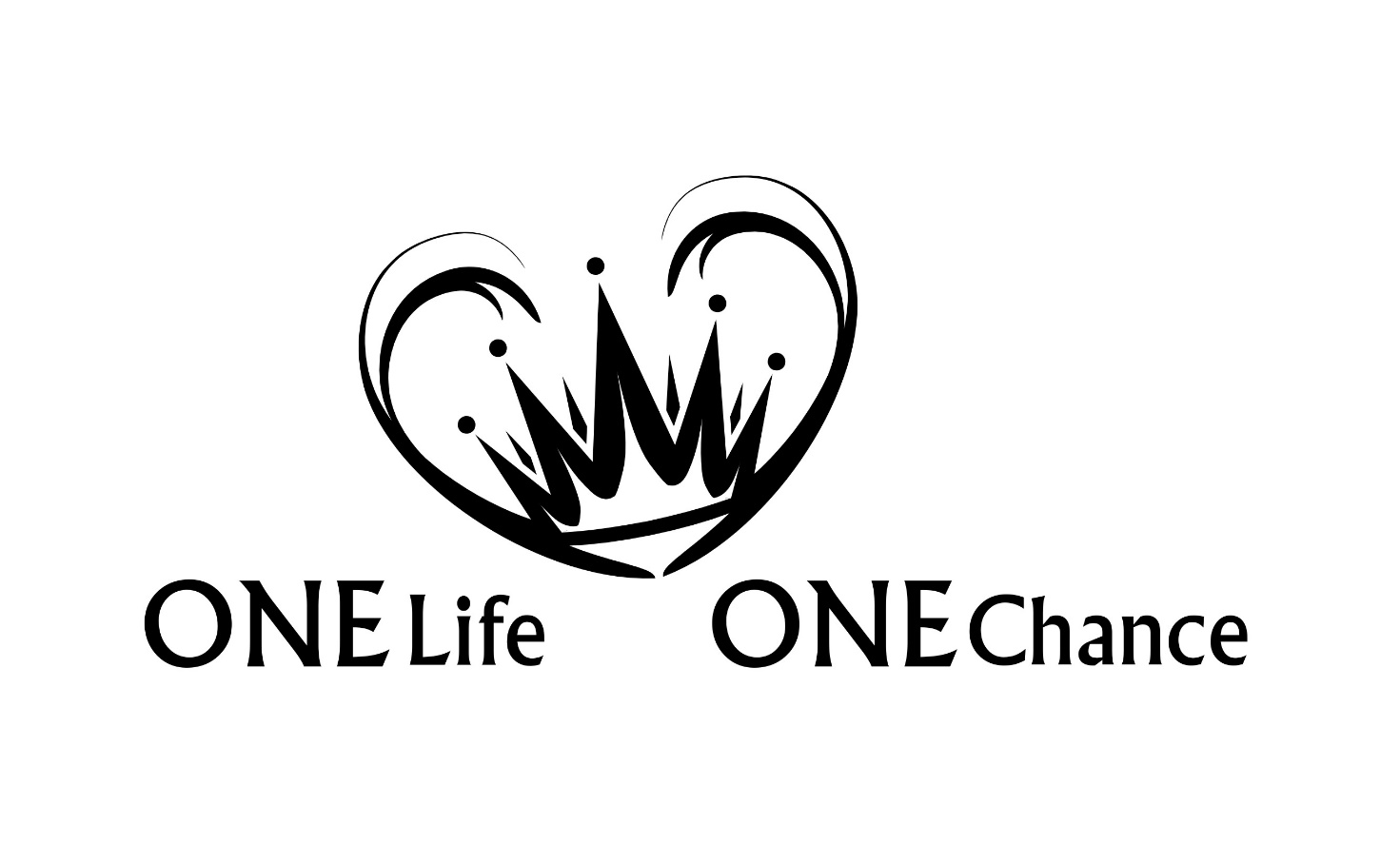 Deuteronomium Teil 4